Figure 1
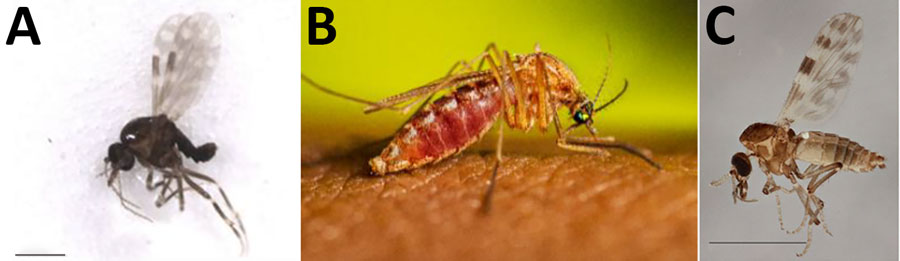 Figure 1. Possible biting midge and mosquito vectors of Oropouche virus found in United States in study of reemergence of Oropouche virus in the Americas, 2024. Possible vectors are presented in order of evidence for involvement in Oropouche virus transmission. A) Culicoides paraensis biting midge. Photo credit: “NACER355-12 Lateral”—BOLD:ABX5601 (compare Culicoides paraensis). Licensed under Creative Commons Attribution 4.0 International (https://creativecommons.org/licenses/by/4.0). B) Culex quinquefasciatus mosquito. Photo credit: Centers for Disease Control and Prevention Public Health Image Library. C) Culicoides sonorensis biting midge. Photo credit: Dominic Rose.
Guagliardo SJ, Connelly C, Lyons S, Martin SW, Sutter R, Hughes HR, et al. Reemergence of Oropouche Virus in the Americas and Risk for Spread in the United States and Its Territories, 2024. Emerg Infect Dis. 2024;30(11):2241-2249. https://doi.org/10.3201/eid3011.241220